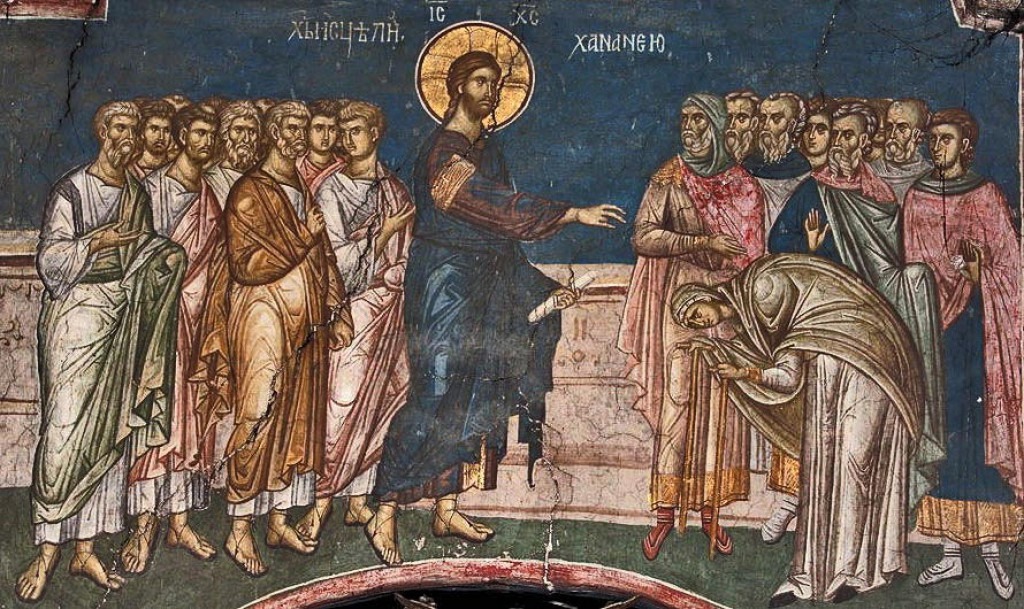 목회칼럼 Pastoral Column
공동관심사의 나눔 Announcement
1. Welcome! 환영하고 축복합니다기쁨과 은혜가 넘치는 제일한인교회에 오신 것을 진심으로 환영합니다. 처음 방문하신 분은 담임목사의 안내를 받으시기 바랍니다. 
2. 성령강림 후 열한째 주일성령께서 인도하시는 매 순간을 누리십시오. 인연 닿는 사람을 선대하고, 나를 통로로 하여 쉼과 회복을 누릴 수 있게 하십시오.
3. <하나님 나라> 시리즈 설교 (5주)7/31 누가복음 12:16-21 물질 너머8/07 누가복음 12:35-38 행복 너머8/14 누가복음 12:54-56 지혜 너머8/21 누가복음 13:14-17 질서 너머8/28 누가복음 14:12-14 이익 너머  
4. 녹색회중챌린지 Green Congregation Challenge하느님께서 창조하신 아름다운 세상을 보전하는데 관심을 기울입시다. 기후 정의를 위한 교육이 칼럼으로 이어집니다. 우리의 작은 실천이 지구를 살릴 수 있습니다.  
5. 중보기도-세바스찬의 완전 회복을 위해-모든 교우들과 가족들의 건강을 위해-생일 맞이한 세바스찬을 위해 (8/5)-조경희님(박승희 권사 올케) 폐 건강-박영미 교우의 다리 회복을 위해-양승숙 권사의 어깨 회복을 위해-정옥자 교우의 손가락, 발목 회복을 위해-뉴저지 최석은님의 투석을 위해-주승 형제(홍지복 님 장남) 회복을 위해-스티브 형제의 창업한 비즈니스를 위해-박승희 권사의 건강 회복을 위해-윤신혜 자매의 임신을 위해-Ella (Sarah Mchale 차녀)의 황달 회복을 위해-이어진 자매 어머니의 어깨 회복을 위해-로드아일랜드 한인들의 건강을 위해-전쟁과 물가로 고통받는 저소득층들을 위해
-총기에 위협당하지 않는 안전한 사회를 위해
우크라이나를 위해 : -난민들을 위한 안전한 통로를 허락하소서.-살해당하고 상처입은 민간인을 위로하소서. -분쟁으로 위협받고 있는 가정을 보호하소서.-트라우마를 겪게 될 어린이들을 치유하소서.-난민들을 위한 안전한 통로를 허락하소서.-서방 세계가 지혜롭게 판단하게 하소서.-우크라이나 위정자들에게 힘과 소망을 주소서


-살해당하고 상처입은 민간인을 위로하소서.-서방 세계가 지혜롭게 판단하게 하소서.-우크라이나 위정자들에게 힘과 소망을 주소서.
-전쟁과 물가로 고통받는 저소득층들을 위해
우크라이나를 위해 : -난민들을 위한 안전한 통로를 허락하소서.-살해당하고 상처입은 민간인을 위로하소서. 
-분쟁으로 위협받고 있는 가정을 보호하소서.-트라우마를 겪게 될 어린이들을 치유하소서.-난민들을 위한 안전한 통로를 허락하소서.-살해당하고 상처입은 민간인을 위로하소서.-서방 세계가 지혜롭게 판단하게 하소서.-우크라이나 위정자들에게 힘과 소망을 주소서.
-러시아가 평화의 소중함을 깨닫게 하소서.-3차대전, 핵전쟁으로 확산되지 않게 하소서.






3. 기도 제목 업데이트주보에 알려서 다같이 중보할 기도와 담임목사가 조용히 중보할 기도를 구분하여 봉헌 시간에 제출하여 주십시오.   



-신나는 협동조합의 사역을 위해-포괄적 이민개혁법안 BBB 상원 통과를 위해-코로나 종식을 위해



3. Christmas Pageant12/19(주일) 오전 10시에 브랜든 에이든 진하 은하가 참석합니다. 어린이들은 9시 30분까지 친교실로 모입니다.  
방문하신 여러분을‘누구라도’환영합니다.
(지난 주에서 계속)
4단계는 다시 쓰기입니다. 농장을 꾸미는데 이 방법이 유효했습니다. 언젠가 Childrens Museum 주차장에서 아이를 기다리고 있었습니다. 그러다 인부가 깨끗한 나무를 수레에 싣고 나오길래 물어봤습니다. 혹시 내가 가질 수 있겠느냐고 물어봤습니다. 이런 적은 처음이라 입이 떨어지기가 힘들었습니다. 퉁명스러울 줄 알았는데, 굉장히 좋아하는 모습에 안도했습니다. 이렇게 다시쓰기를 제대로 활용하는 사람들이 있습니다. 이른바 업싸이클링입니다. 어떤 물건을 구입하기 전에 먼저 업싸이클링 제품이 없는지 살펴보는 습관을 가져보면 좋겠습니다. 요즘은 그렇게 비싸지도 않습니다.  

5단계는 에코백 사용하기입니다. 아마도 가장 생활과 밀접한 실천일 것입니다. 이미 잘 하고 계신 분들도 많을 겁니다. 에코백 두어 개를 차와 가방에 넣어두고 다니면 무척 요긴합니다. 요즘은 비닐봉투를 제공하는 마켓을 찾기도 힘듭니다. 잘 아시듯이 비닐봉투가 썪는데 5백년이 걸립니다. 오래걸리는 게 문제가 아니라, 토양이 오염되고, 그 토양에 걸러진 물을 우리가 다시 먹게 된다는데 문제가 있습니다. 또 바다로 흘러가면 미세 플라스틱으로 분해되어 수산물에 축적됩니다. 그 또한 우리 먹거리로 다시 식탁에 올라오게 됩니다. 한편, 불에 태울경우 다이옥신이라는 맹독성 환경호르몬이 나옵니다.  그렇다고 종이봉투를 선호하는 것도 역설입니다. 종이봉투가 너무 약하고, 낭비되자 너무 많은 나무가 낭비된다고 우려하던 끝에 발명된 것이 플라스틱 백, 곧 비닐봉투입니다. 그러니까 다시 돌아가는 꼴이 됩니다. 최대한 오래 재사용할 수 있는 에코백을 잘 활용하시기 바랍니다.

6단계는 채식 선호입니다. 미국인의 육류 섭취가 지구 온난화에 적지 않은 영향을 미칩니다. 축산업을 통해 배출되는 메탄가스가 온실가스의 주범입니다. 채식을 늘리기만 해도, 지구 온난화에 들이는 노력을 줄일 수 있습니다.  (다음주에 계속)
Christ healing a shrinking woman, 14 century, Visoki Decani Serbian Orthodox Monastery in Kosovo
어떤 상황에도 예배하는 공동체
복음을 삶으로 증거하는 공동체
정의와 평화를 추구하는 공동체


제일한인교회는 1979년 로드아일랜드 주에 처음 설립된 한인교회입니다. 다양성, 평신도 참여, 정의평화 사역에 중점을 두는 그리스도 연합교회 (United Church of Christ)에 소속되어 있습니다. 

No matter who you are or where you are on life’s journey, you are welcome here.








                First Korean Church UCC 또는
                     제일한인교회 UCC 검색
8-21-2022
성령강림 후 열한째주일 
Eleventh Sunday after Pentecost
통권 44-33호
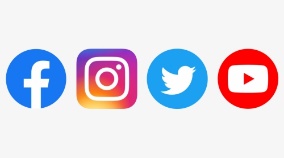 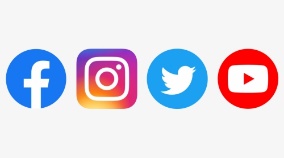 담임목사 노용환 Rev. Noh Yonghwan  
시무장로 정정욱 Elder Jhung Jhung Woock
546 Budlong Road, Cranston, RI 02920
(401) 339-4713, KOREANUCC.ORG
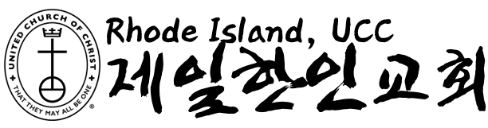 0821 공동예배 성령강림 후 열한째주일                                                                                                                       ○ 헌금은 입장할 때  Tray에 넣어주세요. ○ 순서자는 우측 단상 마이크를 이용해 주세요.
○ 공동관심사의 나눔 | 정정욱 장로

◉ 파송 찬양 | 289장 (208) 1, 3절  
주 예수 내 맘에 들어와 계신 후 변하여 새 사람되고
내가 늘 바라던 참빛을 찾음도 주 예수 내 맘에 오심

후렴:주 예수 내 맘에 오심          주 예수 내 맘에 오심
         물밀 듯 내 맘에 기쁨이 넘침은 
         주 예수 내 맘에 오심

내 맘에 소망을 든든히 가짐은 주 예수 내 맘에 오심
의심의 구름이 사라져 버림도 
주 예수 내 맘에 오심

◉ 파송사 | Sending Message
목사: 이제 평안히 돌아가십시오. 복음의 말씀을 들었으니 한 주간, 모든 묶인 것으로부터 자유하십시오. (아멘)

 ◉ 축도 | Benediction
◉ 평화의 인사 | Passing the Peace 
목사: 여러분 모두는 그리스도의 몸이고
         여러분 각자는 그 분의 지체입니다. 그리스도께서 우리를 위해 평화를 이루셨으니 하나님 안에서 하나가 됩시다. 주님의 평화가 여러분과 함께!  
회중: 또한 목사님과 함께 !    
서로: 주님의 평화를 빕니다. 

::: 말씀의 예전 :::

○ 시편 낭송 | 71
1    주여, 당신께 피신합니다. ◯
.     다시는 수치를 당하지 말게 하소서.
2    당신의 정의로 나를 보호하소서. ◯
.     귀를 기울여 들으시고 구해주소서.

이 몸 의지할 바위 되시고 ◯
.     내 목숨 구원하는 성채 되소서. 

4    악인의 손에서 나를 구해주시고 ◯
.     흉악한 자의 손에서 나를 구하소서.

5    주여, 바라는 이 당신뿐이요 ◯
.     어려서부터 믿는 이, 주님 당신입니다.

6    모태에서부터 나는 당신께 의지하였고
.     어머니 뱃속에 있을 때부터 
.     당신은 나의 힘이었으니 ◯
.     언제나 당신을 찬양합니다.

⦿   영광이 성부와 성자와 성령께 ◯
.     처음과 같이 지금도 그리고 영원히, 아멘.

◉  성서 봉독 | 누가복음서 13:14-17  | 박현주 교우      봉독자: 누가공동체가 전한 거룩한 복음입니다.                  모두 자리에서 일어서 주십시오.  









◉  평화의 인사 | Passing the Peace 
 목사: 그리스도께서 우리를 위하여 평화를   이루셨으니 주님 안에서 하나가 됩시다. 주님의 평화가 항상 여러분과 함께 
 회중: 또한 목사님과 함께 !    
 서로: 주님의 평화를 빕니다.
14 그런데 회당장은 예수께서 안식일에 병을 고치시는 것을 보고 분개하여 모였던 사람들에게 “일할 날이 일주일에 엿새나 있습니다. 그러니 그 엿새 동안에 와서 병을 고쳐달라 하시오. 안식일에는 안 됩니다.” 하고 말하였다. 15 주께서 이 말을 들으시고 “이 위선자들아, 너희 가운데 누가 안식일이라 하여 자기 소나 나귀를 외양간에서 풀어내어 물을 먹이지 않느냐? 16 이 여자도 아브라함의 자손인데 열여덟 해 동안이나 사탄에게 매여 있었다. 그런데 안식일이라 하여 이 여자를 사탄의 사슬에서 풀어주지 말아야 한단 말이냐?” 하셨다. 17 이 말씀에 예수를 반대하던 자들은 모두 망신을 당하였으나 군중은 예수께서 행하시는 온갖 훌륭한 일을 보고 모두 기뻐하였다.

봉독자: 주님의 말씀입니다.다함께: 하나님께 감사드립니다.


    이 말씀 따라 사는 동안 지치지 않게 하시고    이 말씀 따라 사는 동안 주님 나라 이루소서

○ 하늘뜻펴기 | 질서 너머 | 노용환 목사

::: 파송의 예전 :::

○ 봉헌 | Offering | 317장 (353) | 한정순 권사   
내 주 예수 주신 은혜 한 없건만
내 주 앞에 이 적은 것 다 드리니
주 예수여 내 정성을 받으소서

우리가 가진 모든 것은 우리가 세상을 살아가는 동안 사용하라고 맡기신 것이오니, 하나님께서 허락 하시는 날들 동안, 하나님 뜻에 합당하게 사용하게 하옵소서.
::: 입장의 예전 :::

○ 예배로 부름 | Call to Worship
○ 예배 기원 | Invocation
◉ 여는 찬송 | Opening Hymn | 43장 (57)
즐겁게 안식할 날 반갑고 좋은 날
내 맘을 편케 하니 즐겁고 기쁜 날
이 날에 천하만민 다 보좌 앞에서
참 되신 삼위일체 다 찬송부르네

이 날에 하늘에서 새 양식 내리네
성회로 모이라고 종소리 울리네
복음의 밝은 빛은 온 세상 비치며
또 영생 물이 흘러 시원케 하시네

이 주일 지킴으로 새 은혜 입어서
영원히 쉬는 곳에 다 올라갑시다
성부께 찬미 하고 성자와 또 성령
참되신 삼위일체 다 찬송부르세 아멘

◉ 죄의 고백 | Prayer of Confession 
 목사: (고백 후) 주님, 자비를 베푸소서.
 회중: 주님, 자비를 베푸소서.  자리에 앉습니다.  

○ 침묵 | Silence

○ 사죄 선언 | Assurance of Forgiveness
목사: 모든 죄는 용서받았으니 기뻐하고 이웃의 잘못도 용서하십시오. (아멘)

○ 회중 기도 | Prayer | 박성옥 장로   
  
○ 주의 기도 | The Lord’s Prayer